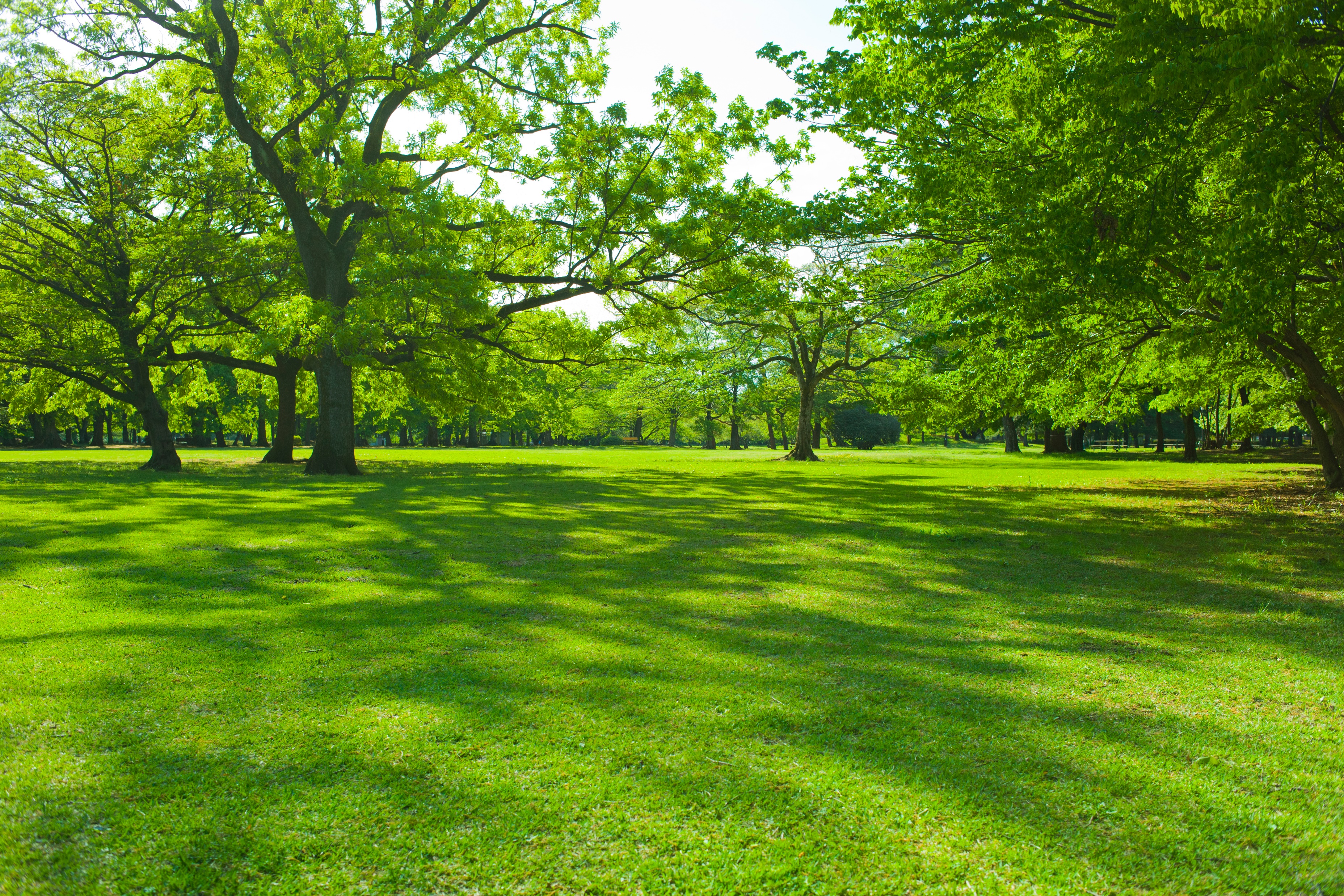 Il vero valore del verde urbano: 
costo o investimento?
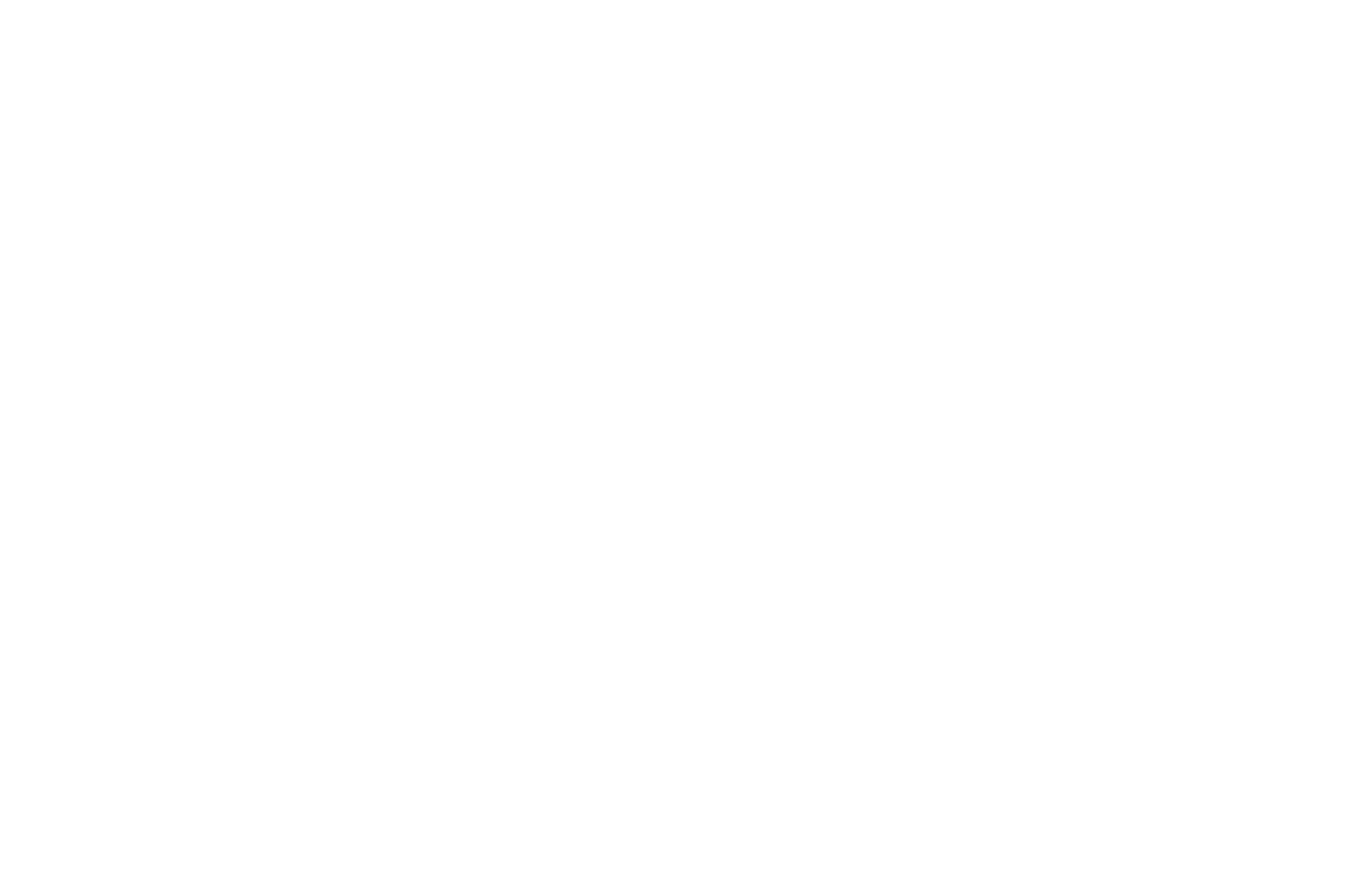 L’Analisi Costi Benefici applicata agli investimenti in verde: 
i risultati e le potenzialità dello strumento.
Prof. Gabriele Canali
L’analisi Costi Benefici
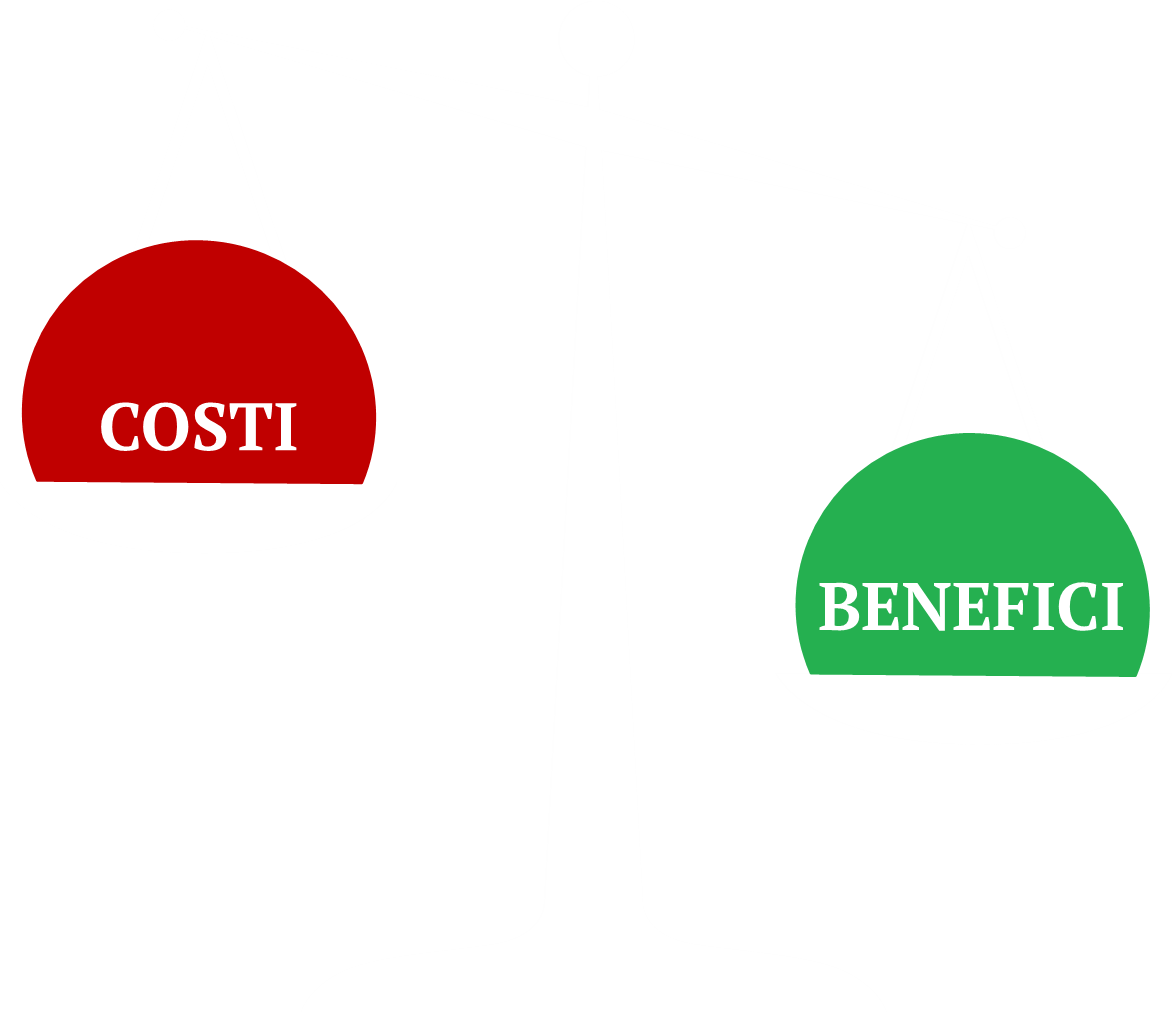 Analisi a standing sociale.
Orizzonte temporale di 30 anni.
Tasso di sconto dell’1%, che dà rilievo alle preferenze delle generazioni future.
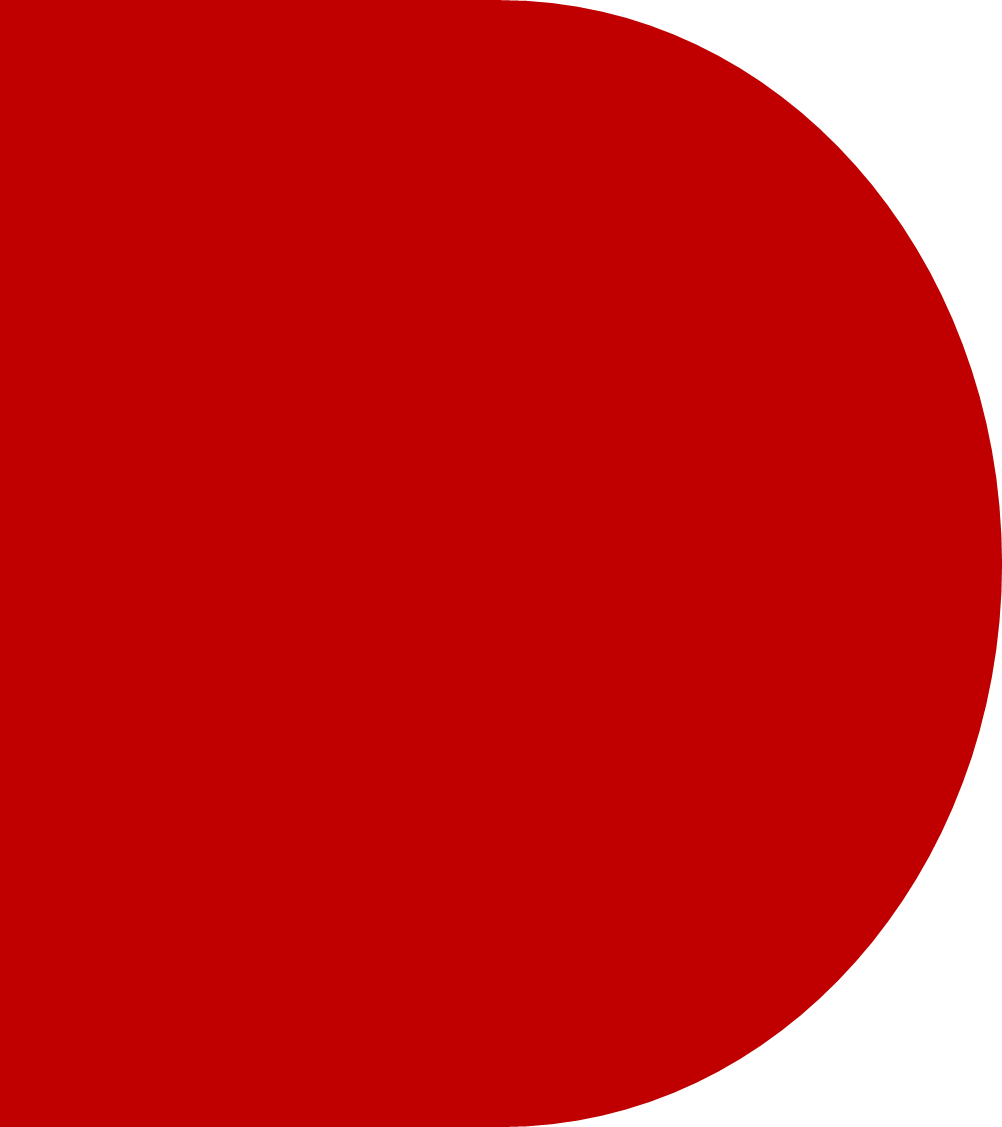 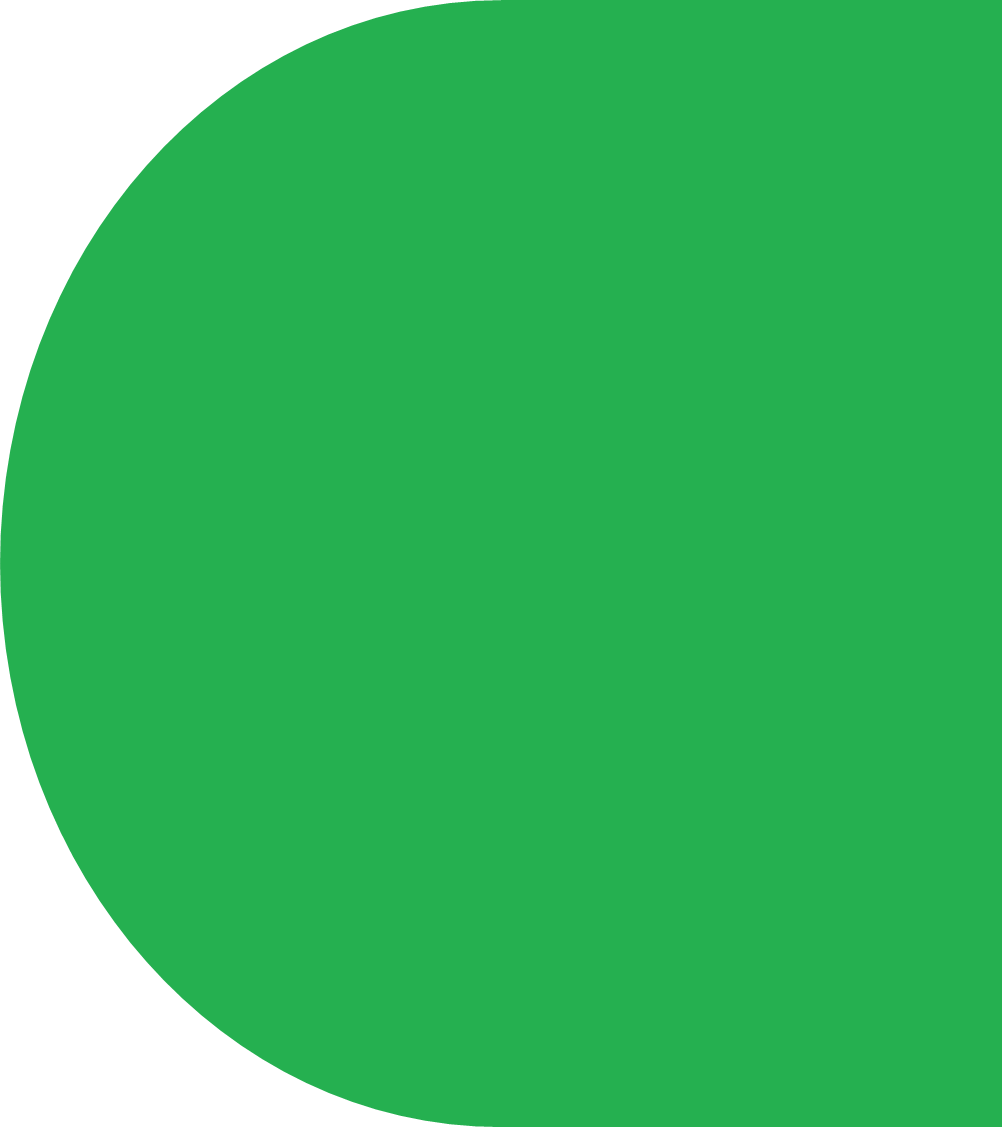 Costi
Benefici
Regolazione del clima globale
Purificazione dell’aria 
Ruscellamento evitato
Riduzione del rumore (ferroviario)
Beneficio estetico-ricreativo
Costi di piantumazione
Costi impianto di irrigazione 
Spese di manutenzione per i primi tre anni
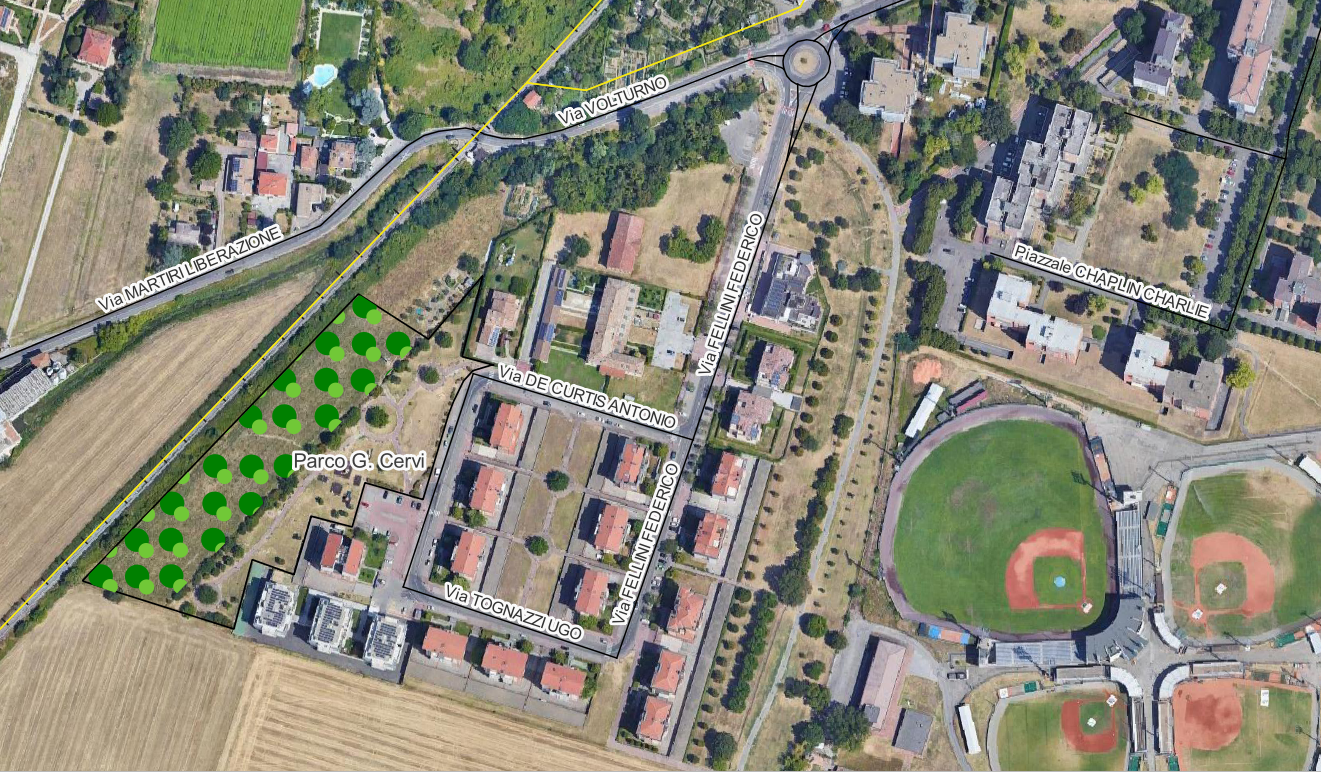 Parco Cervi - Parma
Valore dei servizi in 30 anni
Valore economico
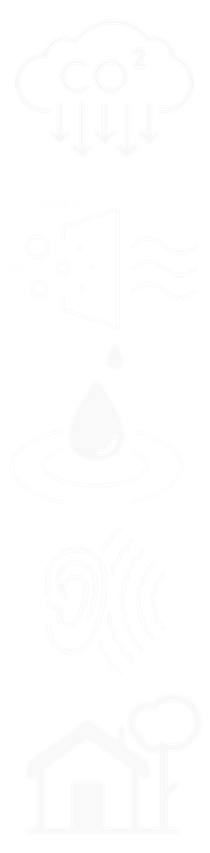 18.147 €
Regolazione del clima globale
6.811 €
Purificazione dell’aria
5.302 €
Riduzione del ruscellamento
2.721.131 €
Riduzione del rumore
1.904.300 €
Servizi 
estetico-ricreativi
L’investimento rientra immediatamente.
I benefici sono 112 volte i costi.
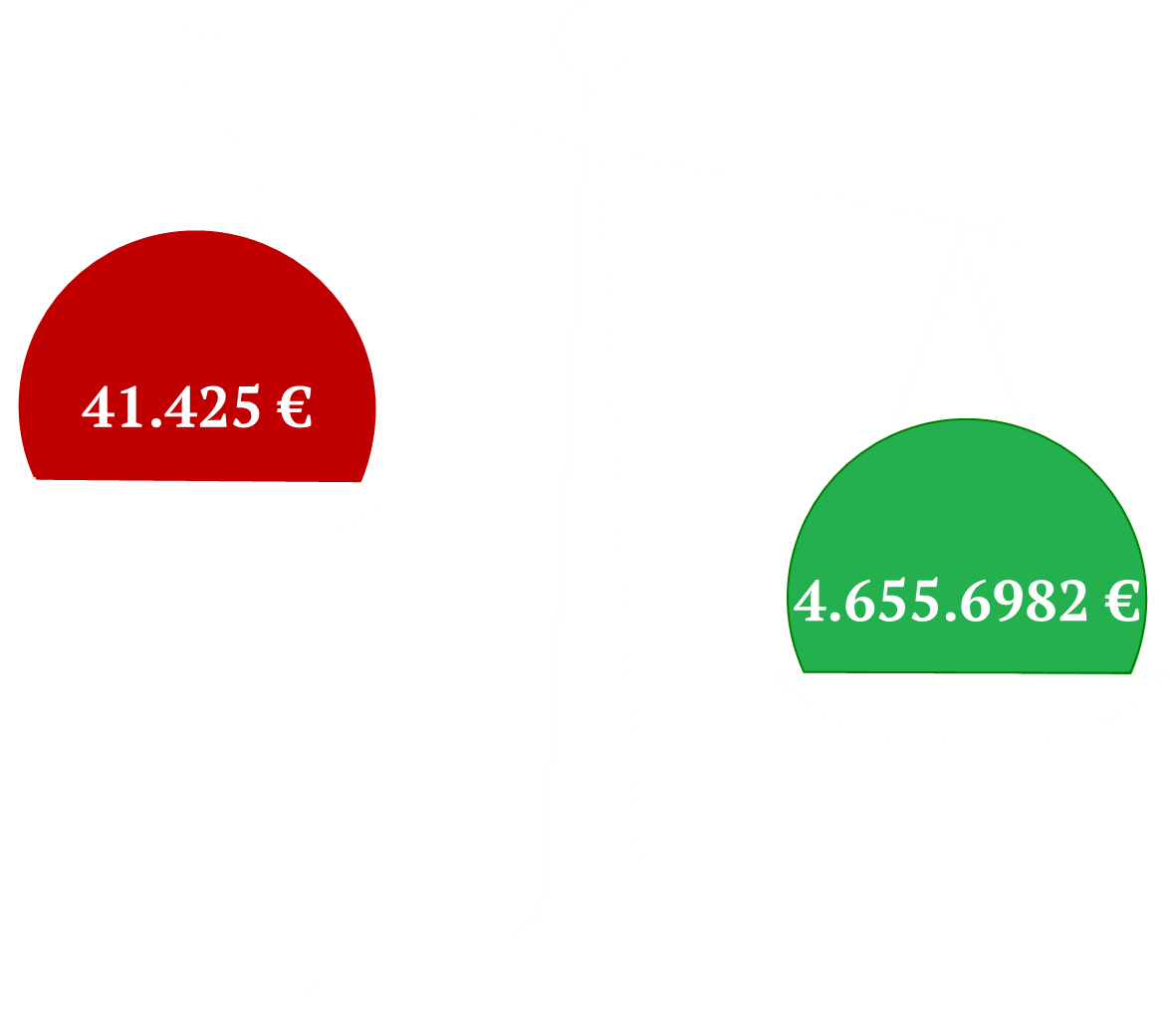 Altri
1%
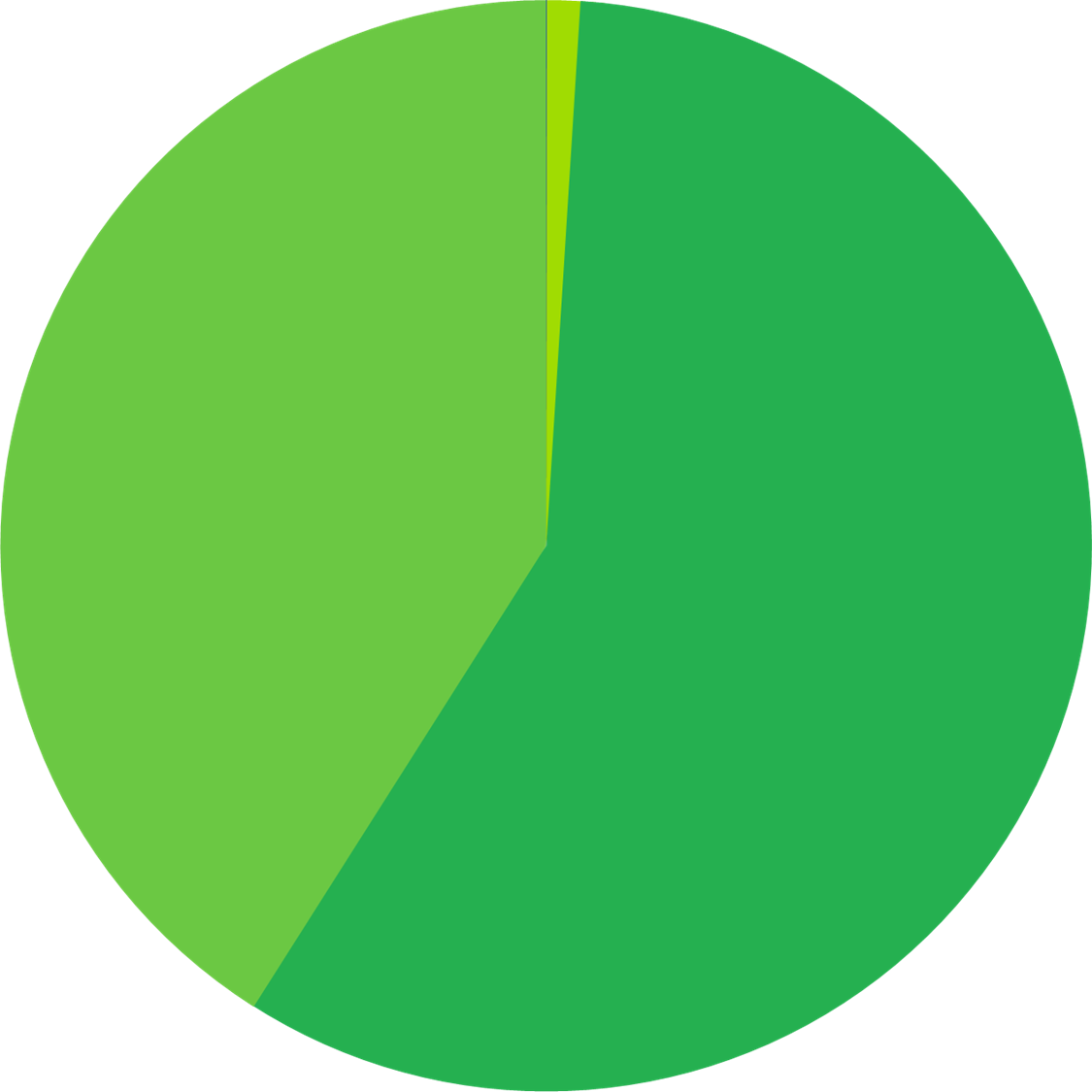 Servizi 
estetico-ricreativi
41%
58%
Riduzione 
del rumore
VAN = 4.620.667 €
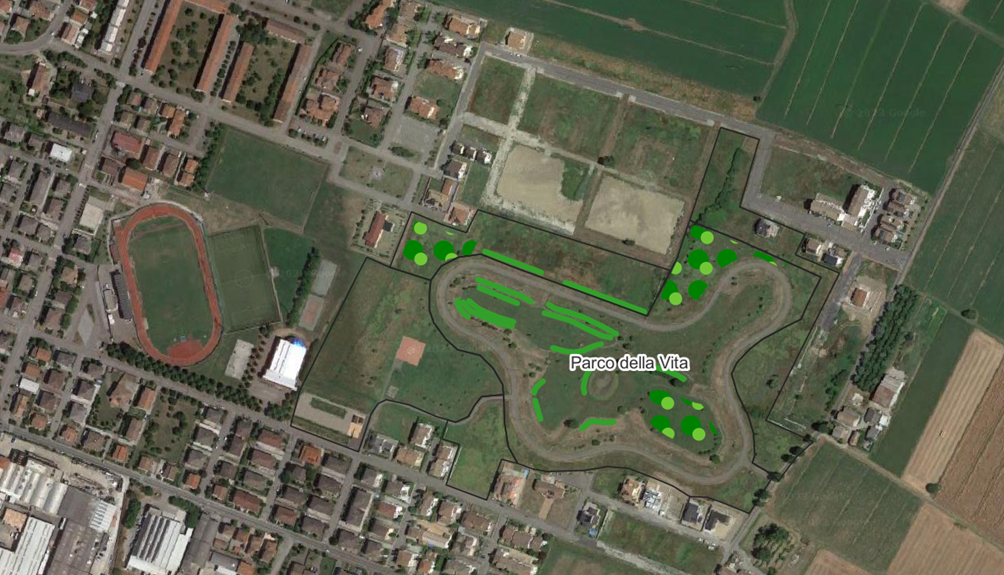 Parco della Vita - Busseto
Valore dei servizi in 30 anni
Valore economico
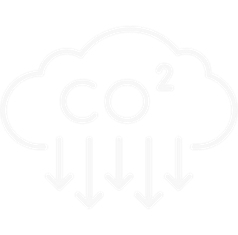 60.579 €
Regolazione del clima globale
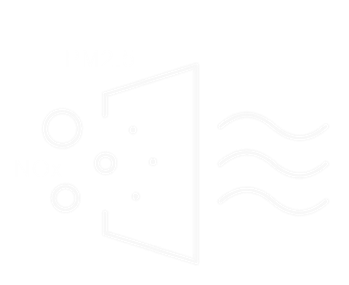 8.270 €
Purificazione dell’aria
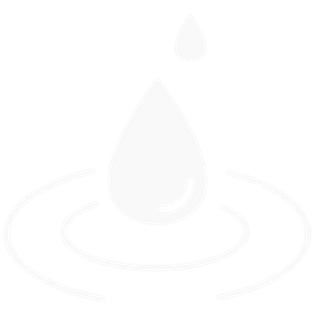 17.879 €
Riduzione del ruscellamento
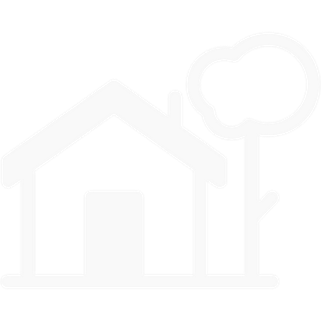 538.003 €
Servizi 
estetico-ricreativi
L’investimento rientra immediatamente.
I benefici sono 10 volte i costi.
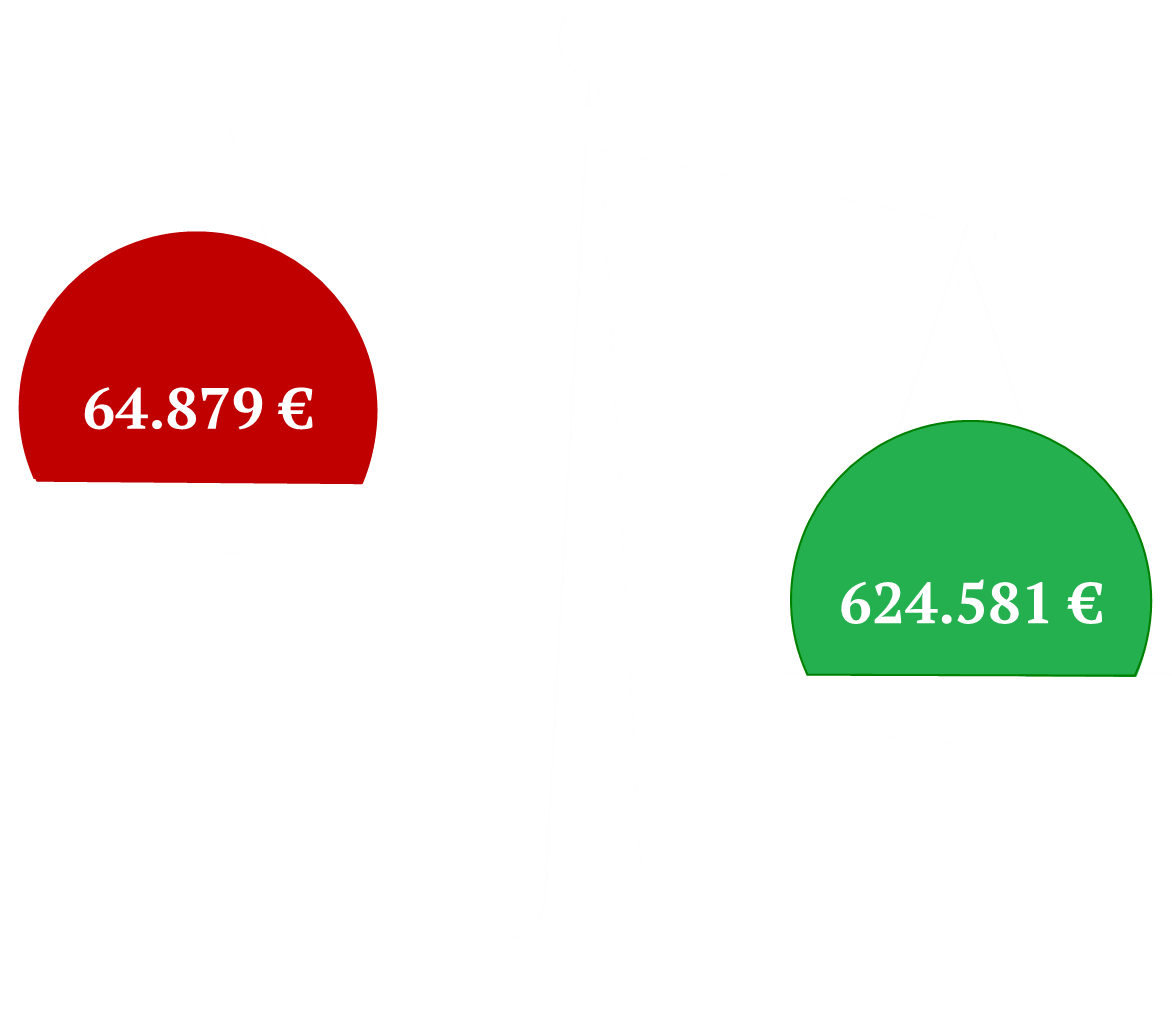 Altri
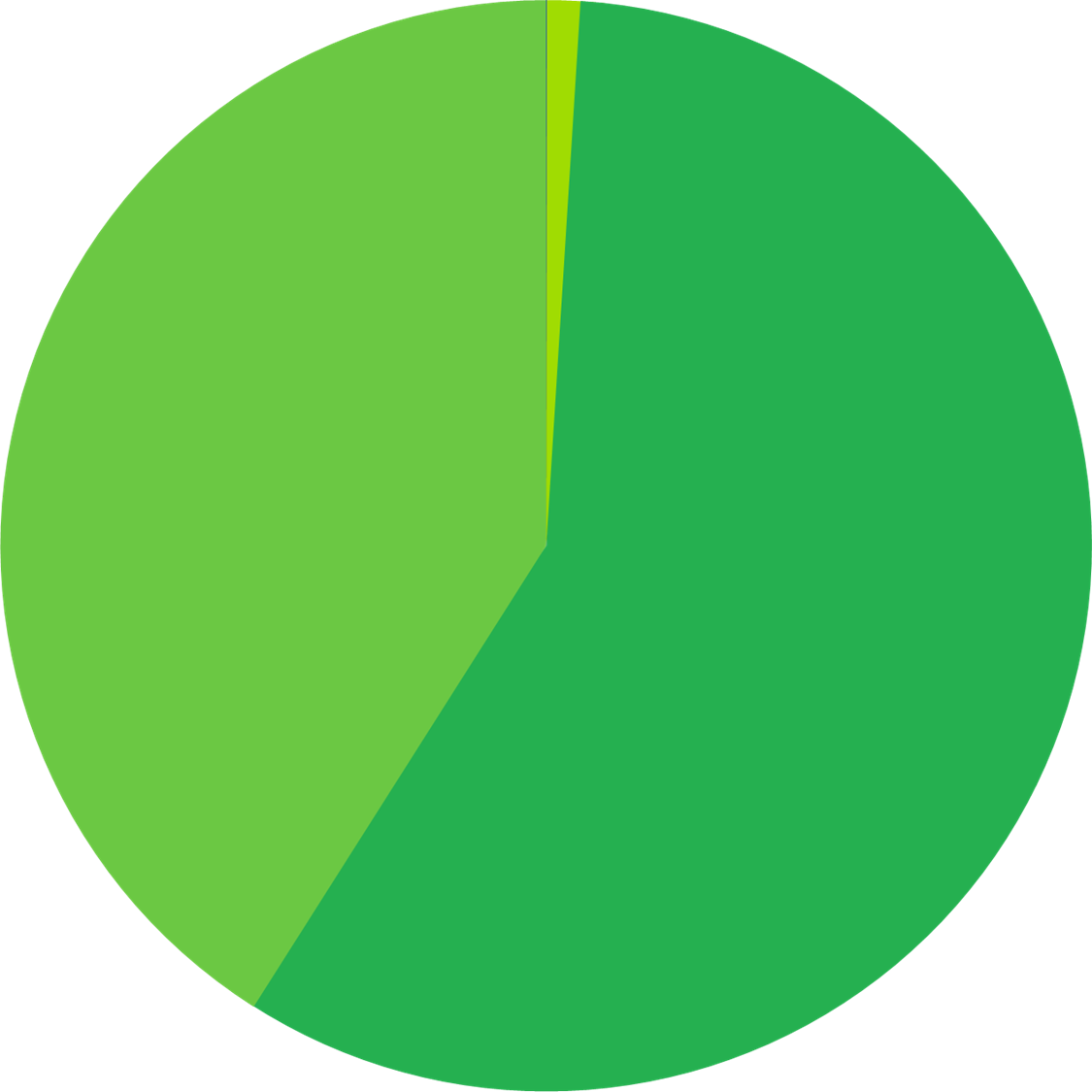 41%
16%
58%
Servizi 
estetico-ricreativi
86%
VAN = 543.342 €
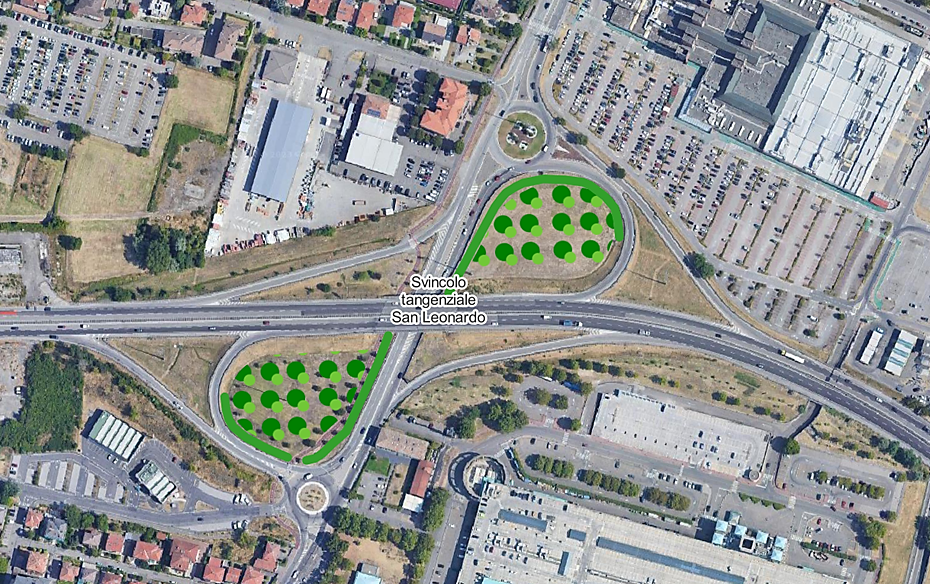 Svincolo tangenziale
Valore economico
Valore dei servizi in 30 anni
31.567 €
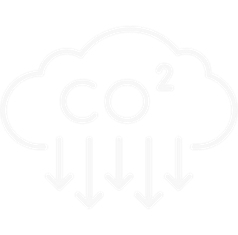 Regolazione del clima globale
7.564 €
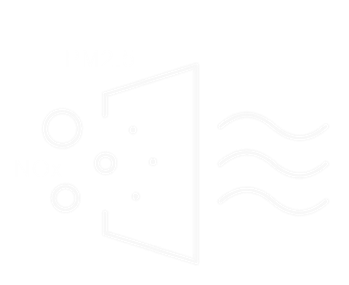 Purificazione dell’aria
9.516 €
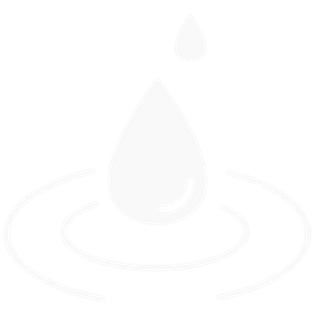 Riduzione del ruscellamento
I benefici sono leggermente inferiori ai costi.
L’investimento rientrerà dopo i primi 30 anni (all’anno 33).
Riduzione 
del ruscellamento
Purificazione dell’aria
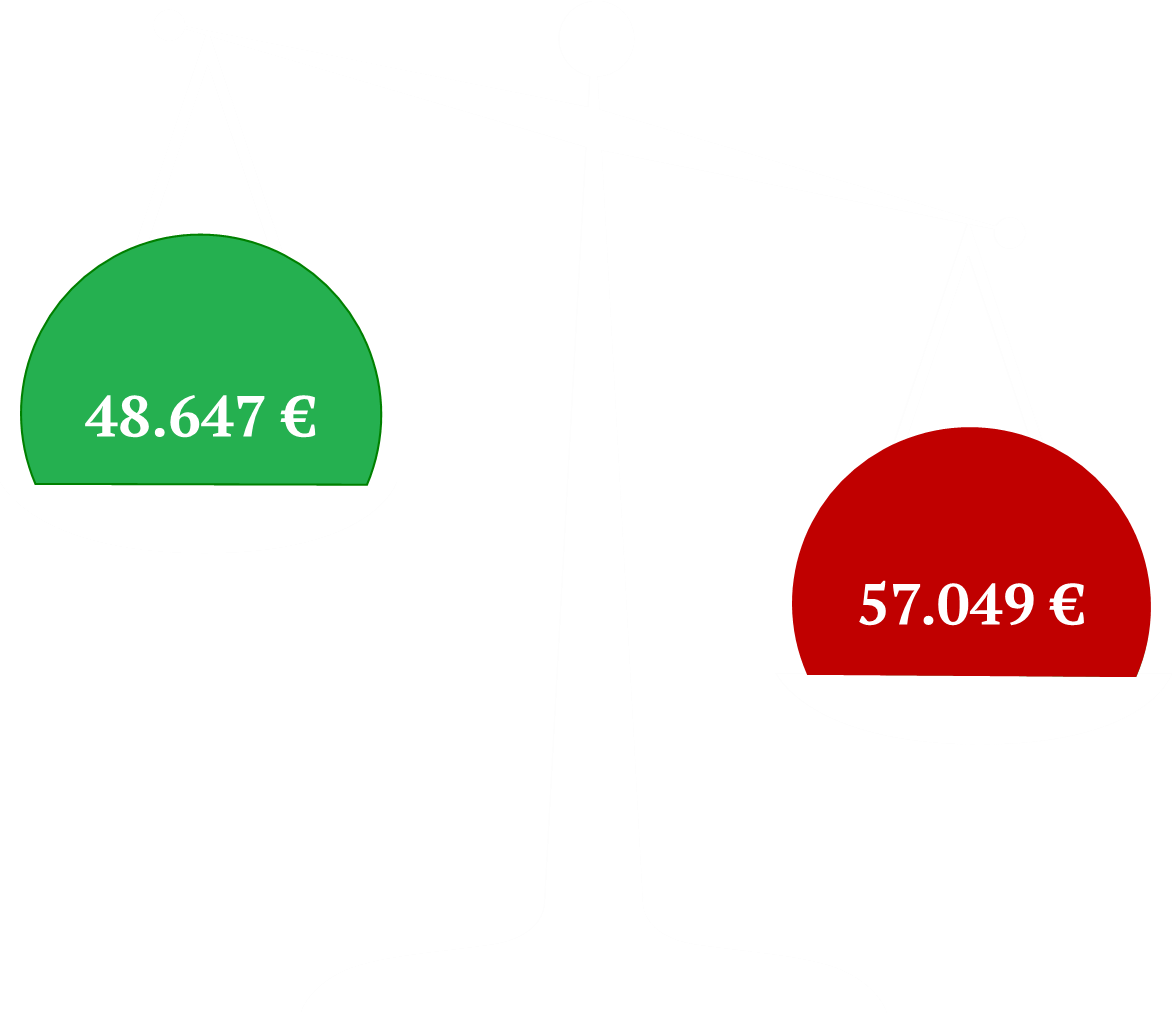 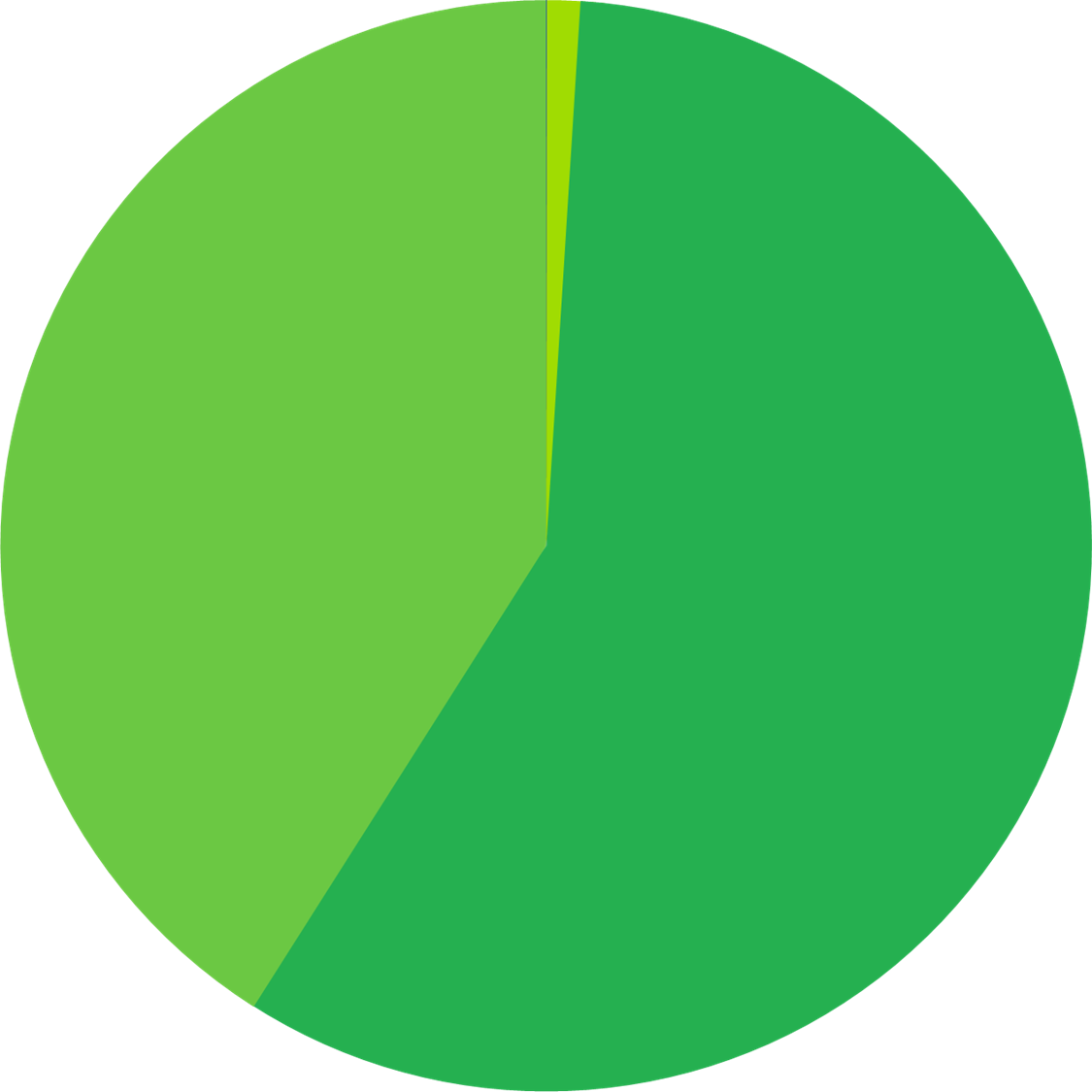 41%
16%
20%
58%
65%
Regolazione del clima globale
VAN = - 8.401 €
A chi 
e a che cosa
 serve questo strumento?
Economisti
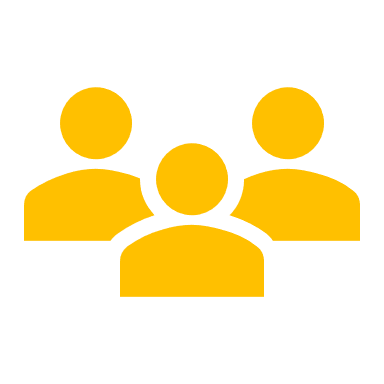 Scienziati
Vivaisti
Amministratori
Cittadini
Progettisti
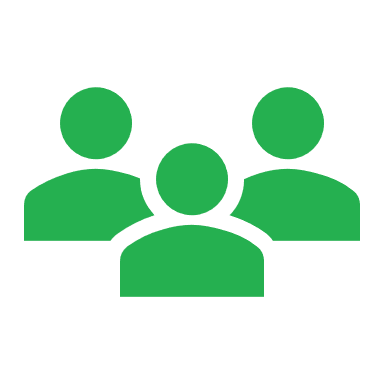 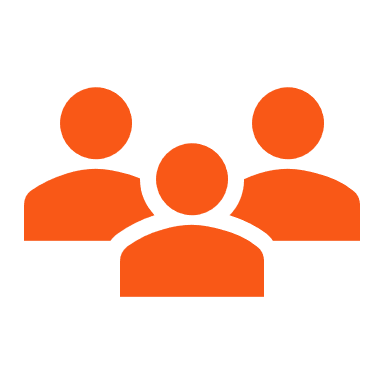 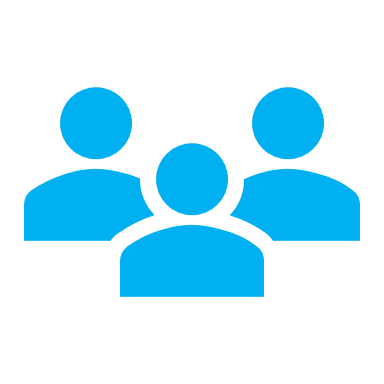 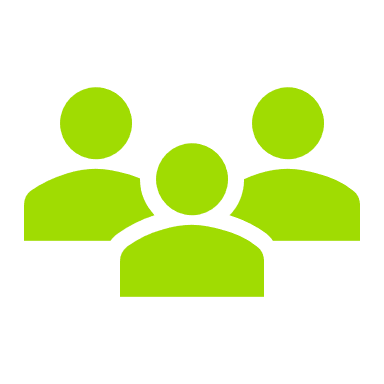 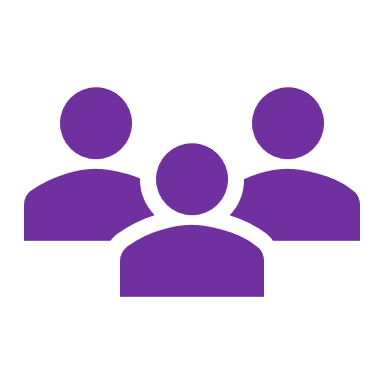 Innovativo
Permette di includere i servizi ecosistemici nelle analisi costi benefici.
Flessibile
Si adatta a contesti ambientali differenti
Il Modello Vsafe
Dinamico
Può essere facilmente aggiornato con dati nuovi o in base a le più recenti evidenze scientifiche.
Collaborativo
Promuove la cooperazione tra portatori d’interesse differenti.
Che cosa possiamo imparare da questi 3 casi studio?
L’applicazione del modello Vsafe a 3 contesti differenti permette di fare alcune considerazioni sulla progettazione di aree verdi.

Innanzitutto la valorizzazione dei servizi ecosistemici può essere uno specifico criterio guida per la progettazione.
I servizi di regolazione sono importanti ma è necessaria una progettazione ben finalizzata per ridurre i tempi di ritorno degli investimenti.

Quando ai servizi di regolazione si uniscono quelli di natura estetica e ricreativa, il valore dei benefici aumenta sensibilmente e il ritorno degli investimenti è molto rapido.

Investimenti appropriati (ben progettati, realizzati e manutenuti) possono dare un contributo molto importante come strumento di riduzione dei danni da inquinamento acustico (barriere contro il rumore).

Lo stoccaggio della CO2, la cattura degli inquinanti e la ritenzione delle precipitazioni sono influenzate, oltre che dalla specie, dalle dimensioni delle piante usate. Usare piante più appropriate e più grandi significa più maggiori costi, ma anche più benefici, il Modello Vsafe può essere utile per trovare un equilibrio .
Da qui?
Le opportunità e le sfide aperte
L’applicazione del Modello Vsafe può dare un contributo innovativo in moltissimi casi: progettazione di nuovi aree verdi o interventi di miglioramento, pianificazione urbanistica, interventi di riqualificazione urbana (o periurbana), valorizzazione del verde esistente, giustificazione della spesa per servizi professionali di gestione, nuovi interventi urbanistici, aumento della consapevolezza dei cittadini, ecc.. 
Fino ad oggi mancava uno strumento per fare queste valutazioni: oggi c’è!

E gli altri servizi ecosistemici? Ad esempio la biodiversità?
Grazie per l’attenzione